Chapter 6
Feature-based alignmentAdvanced Computer Vision
Presented by 林炳彰、傅楸善
Phone: 0979258928
E-mail: r07921114@ntu.edu.tw
1
http://media.ee.ntu.edu.tw/courses/cv/18F/
Feature-based Alignment
Match extracted features across different images.
Verify the geometrical consistency of matching features.
Applications:
Image stitching
Augmented reality
……
2
Vanishing point:
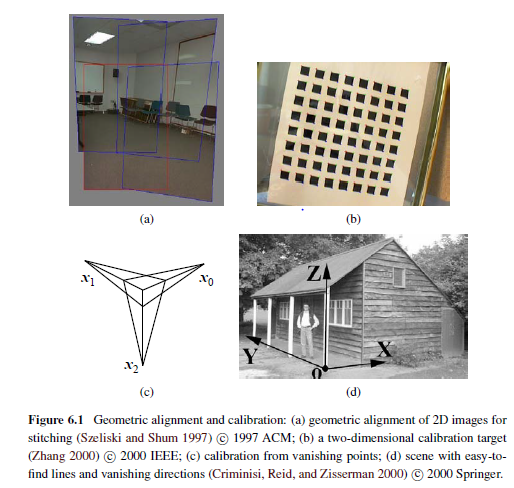 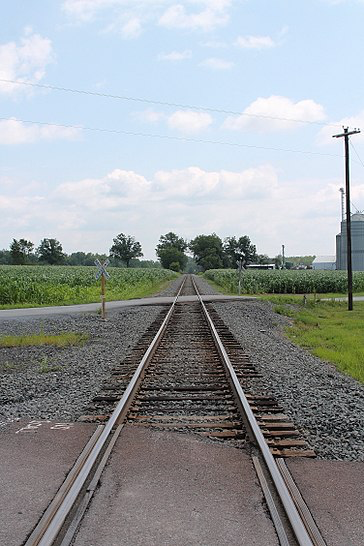 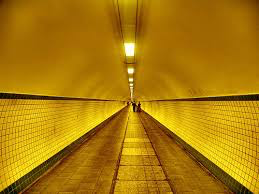 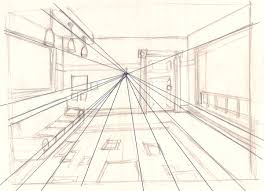 3
Feature-based Alignment
Outline
2D and 3D feature-based alignment
Pose estimation
Geometric intrinsic calibration
4
2D and 3D feature-based alignment
Estimate the motion between two or more sets of matched 2D or 3D points.
In this section:
Restrict to global parametric transformations
Curved surfaces with higher order transformation
Non-rigid or elastic deformations will not be discussed here
5
Non-rigid or elastic deformations
Rigid-transform
Elastic deformation
6
2D and 3D feature-based alignment
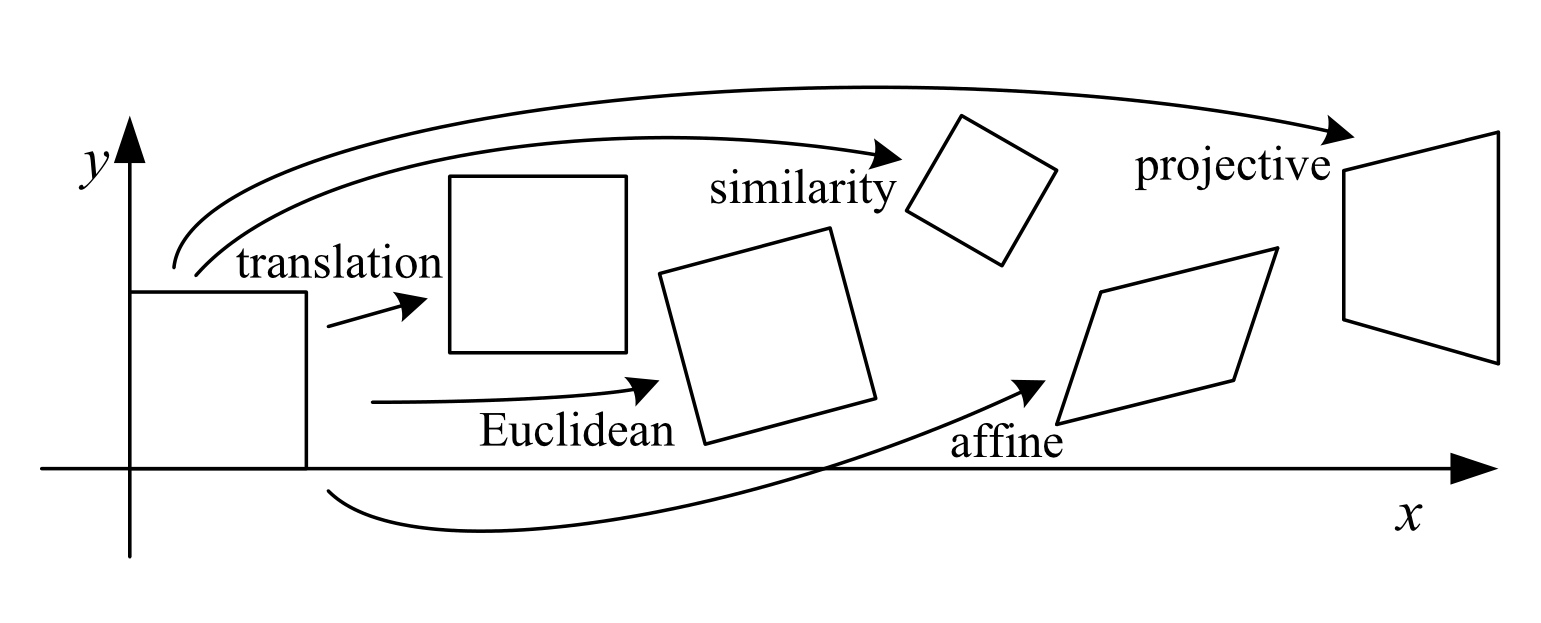 Basic set of 2D planar transformations
7
Homogeneous Coordinates
8
Homogeneous Coordinates
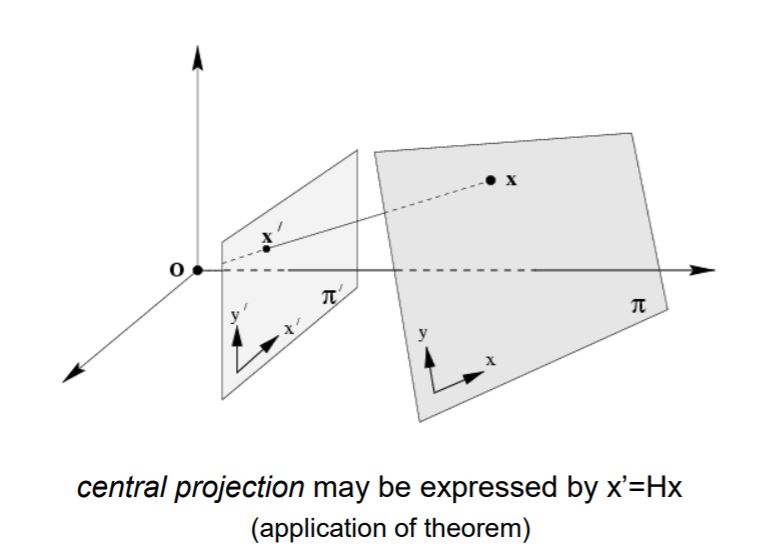 9
Homogeneous Coordinates
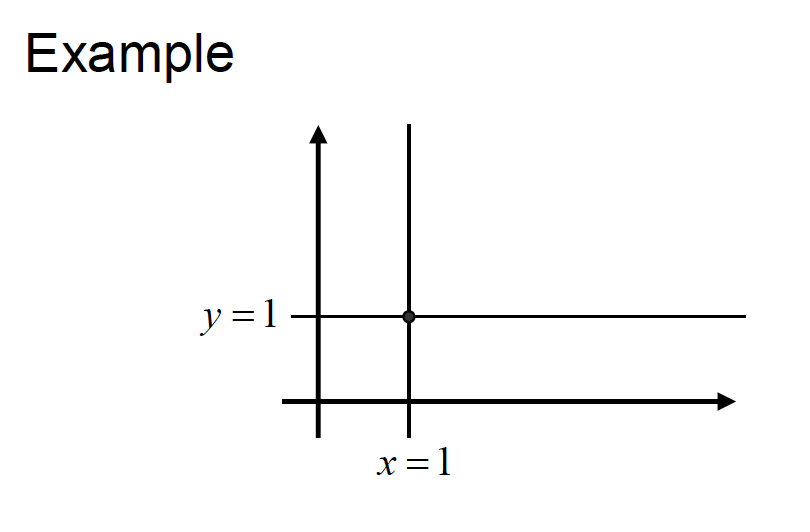 10
Homogeneous Coordinates
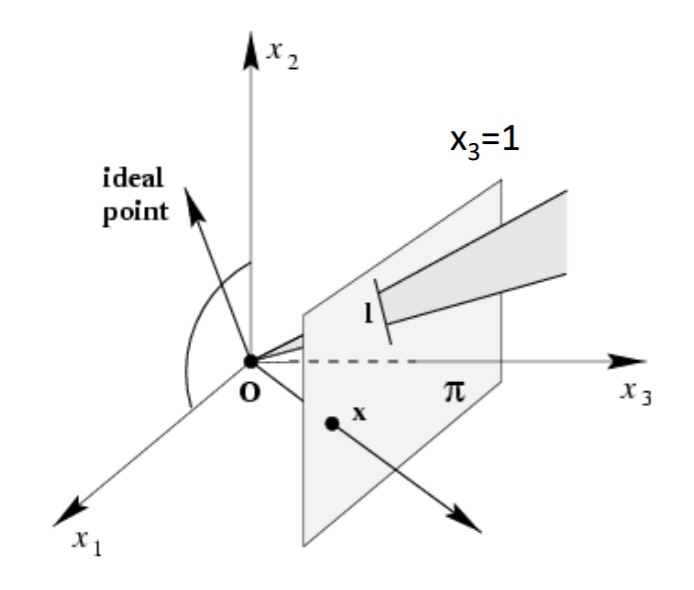 11
2D and 3D feature-based alignment
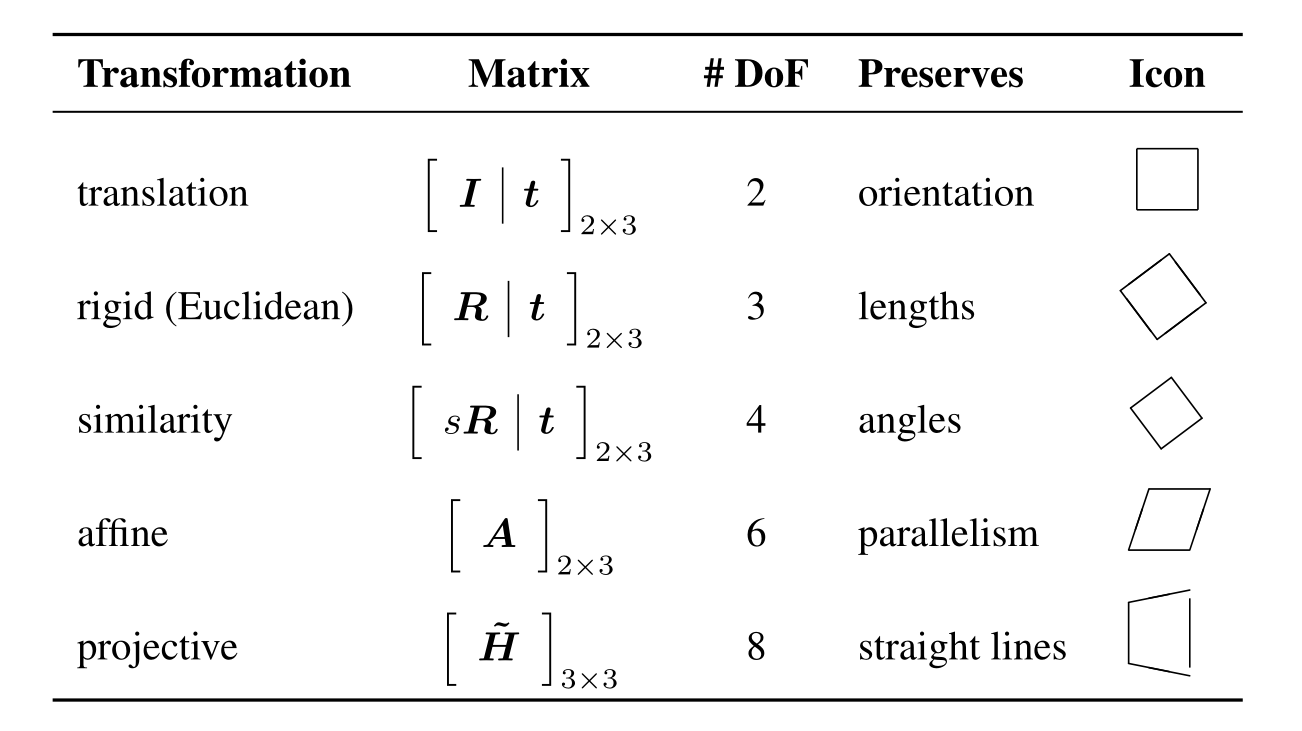 12
2D and 3D feature-based alignment
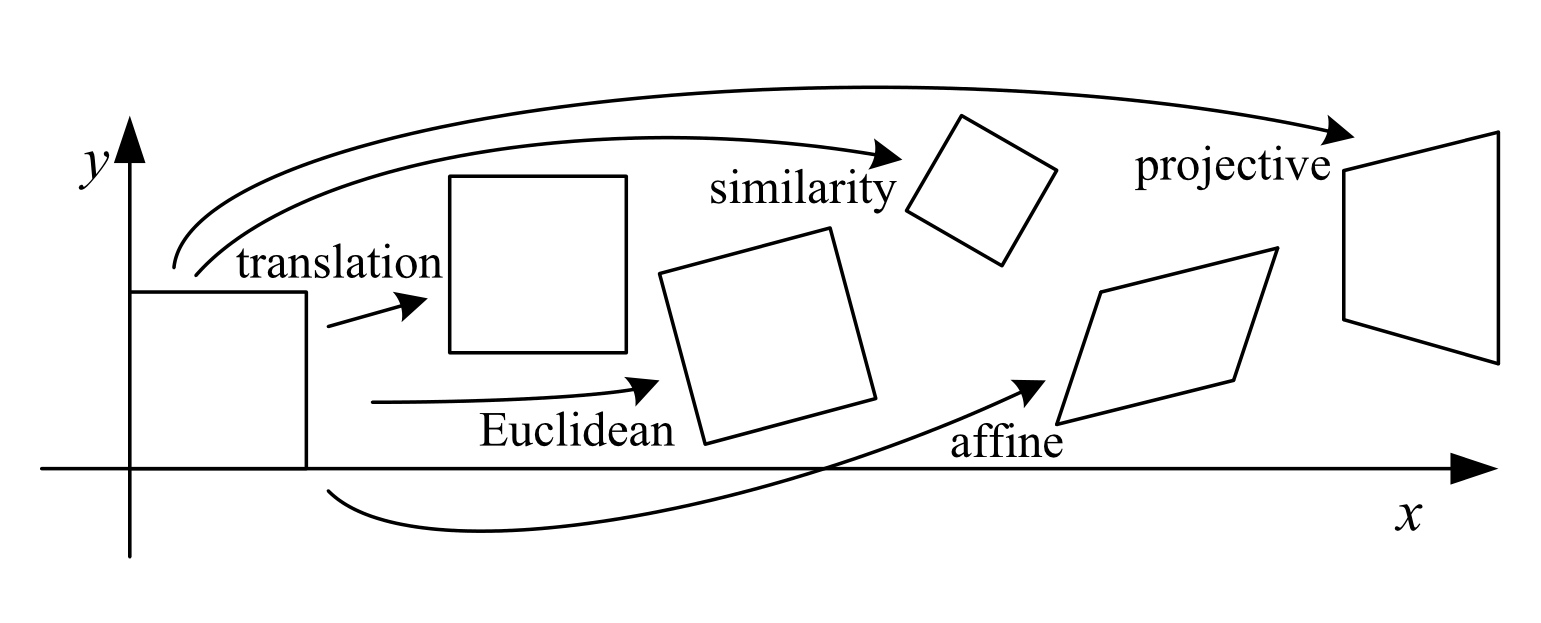 13
2D and 3D feature-based alignment
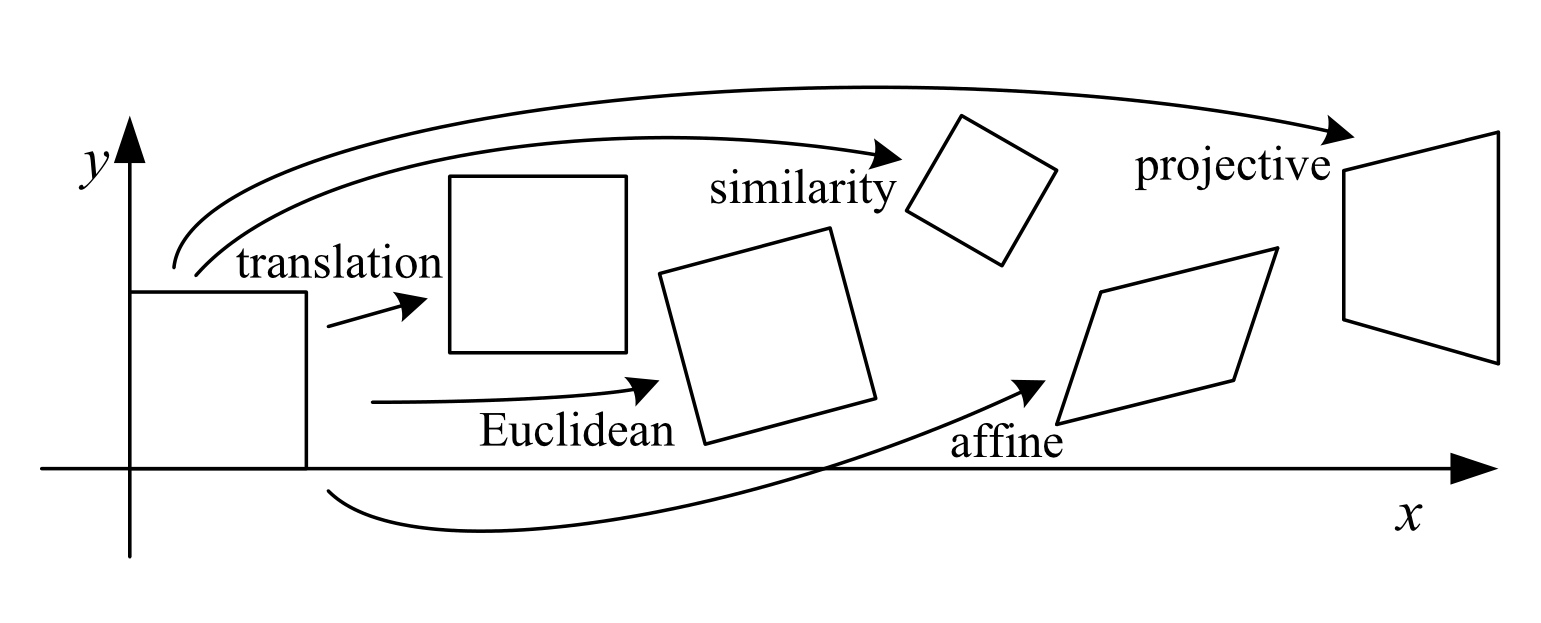 14
2D and 3D feature-based alignment
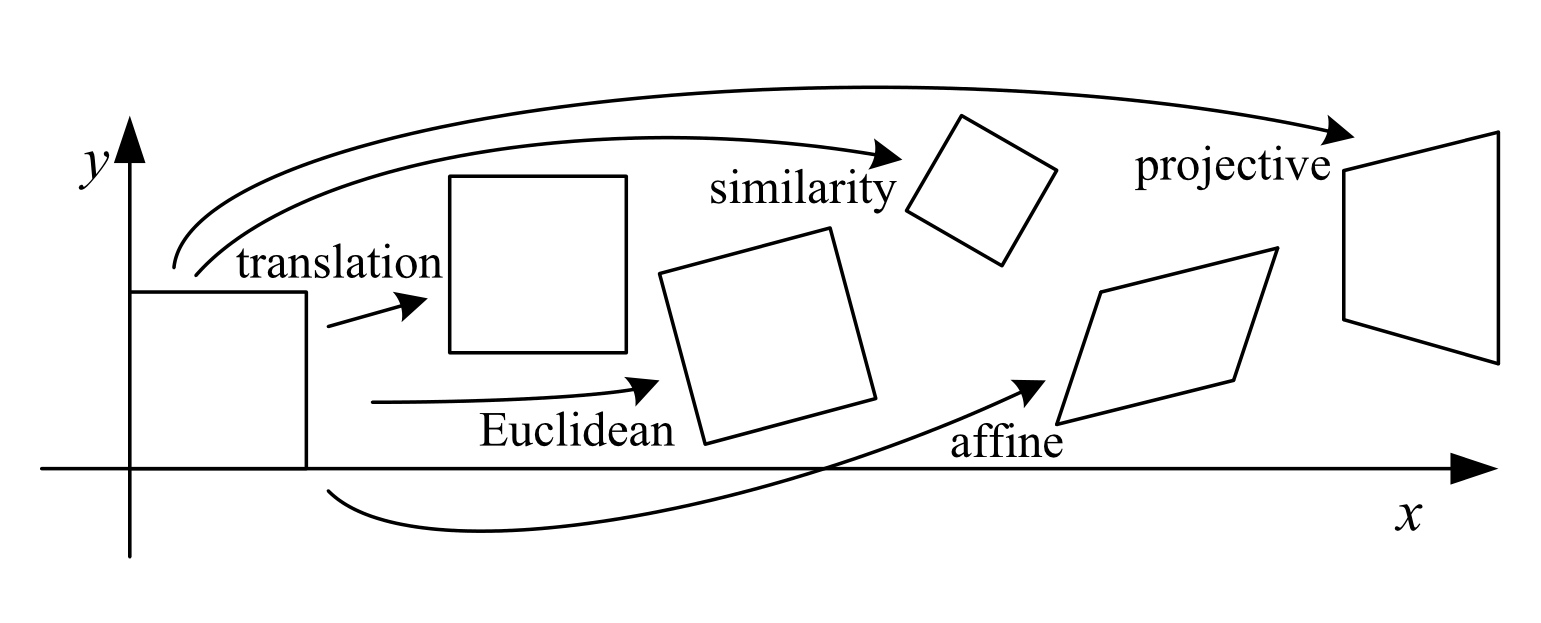 15
2D and 3D feature-based alignment
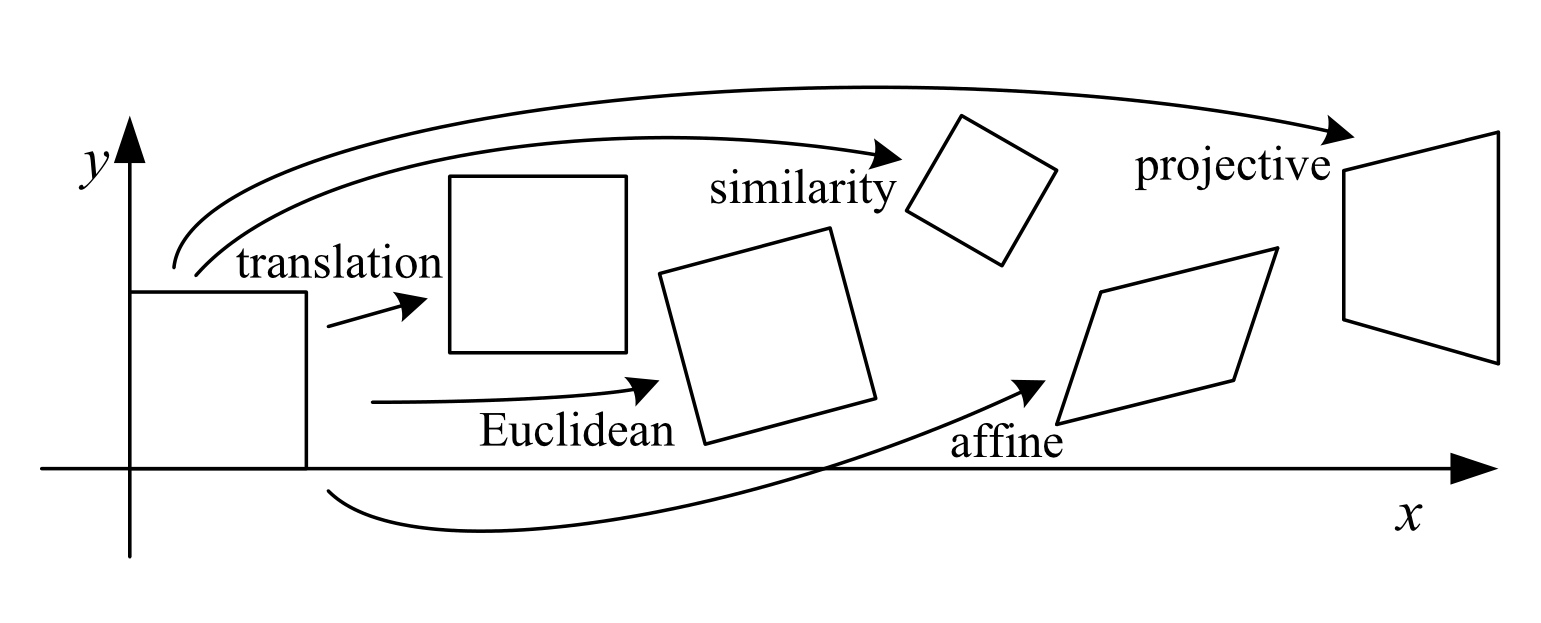 16
2D and 3D feature-based alignment
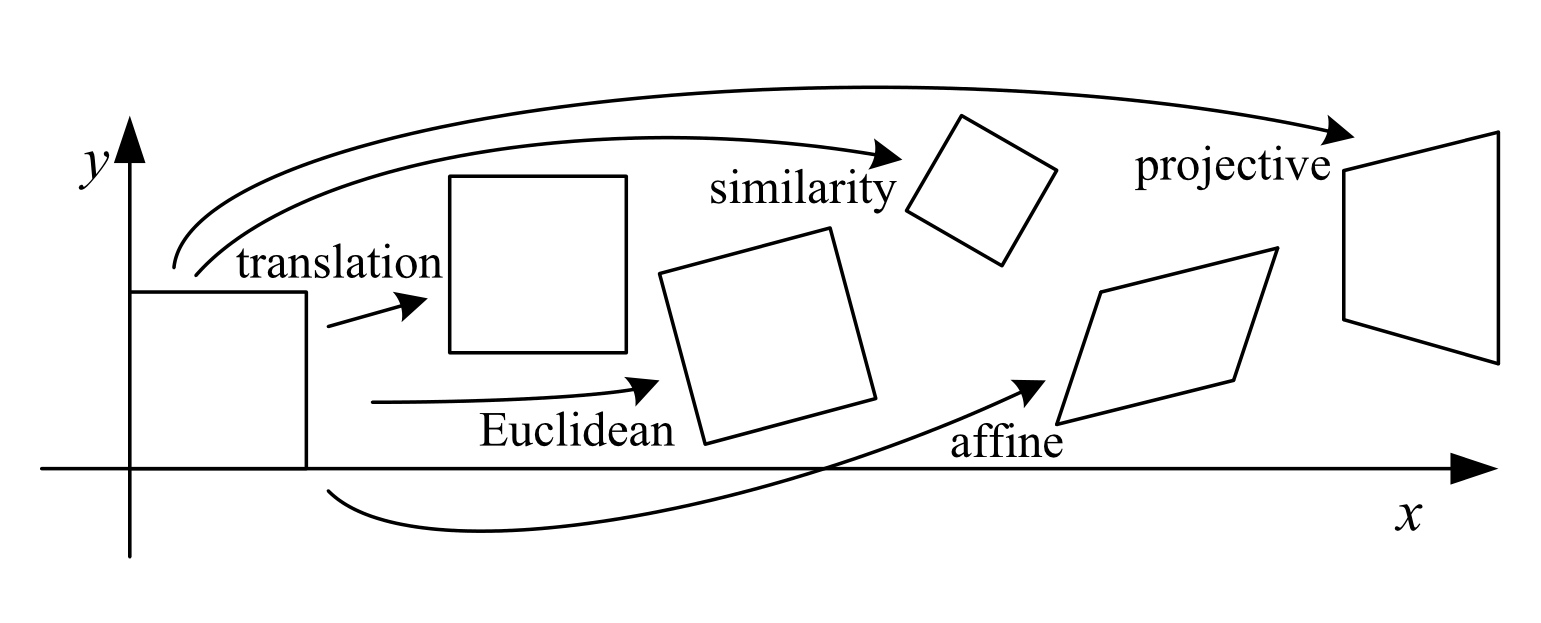 17
Projective Transformations
Definition: Projective transformation
18
Projective Transformations
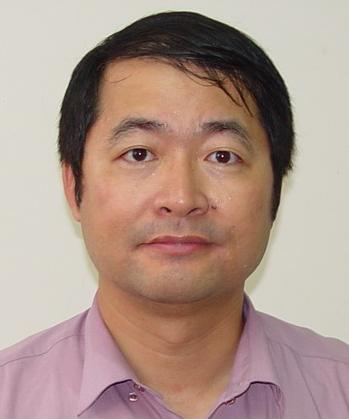 19
Projective Transformations
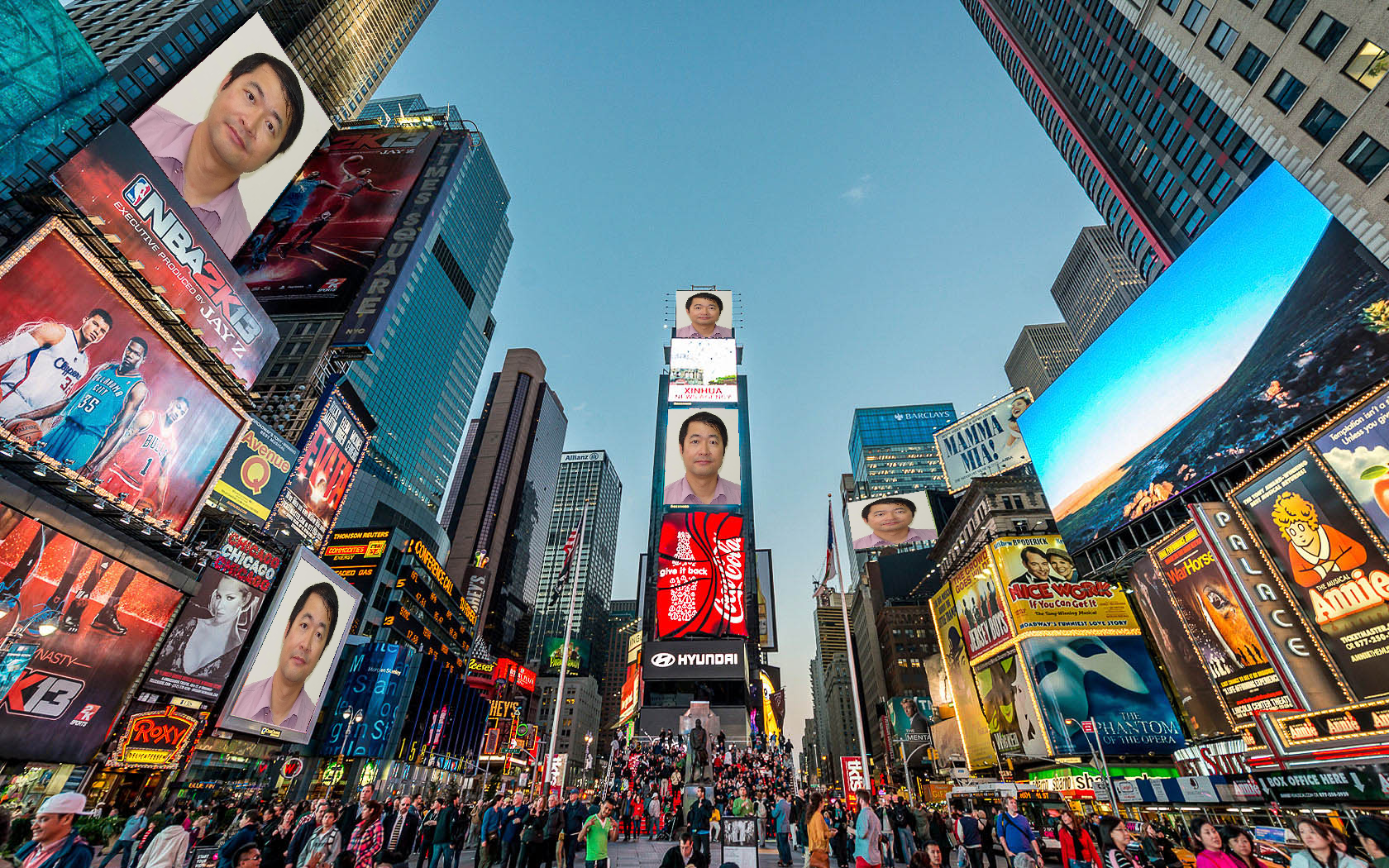 20
Projective Transformations
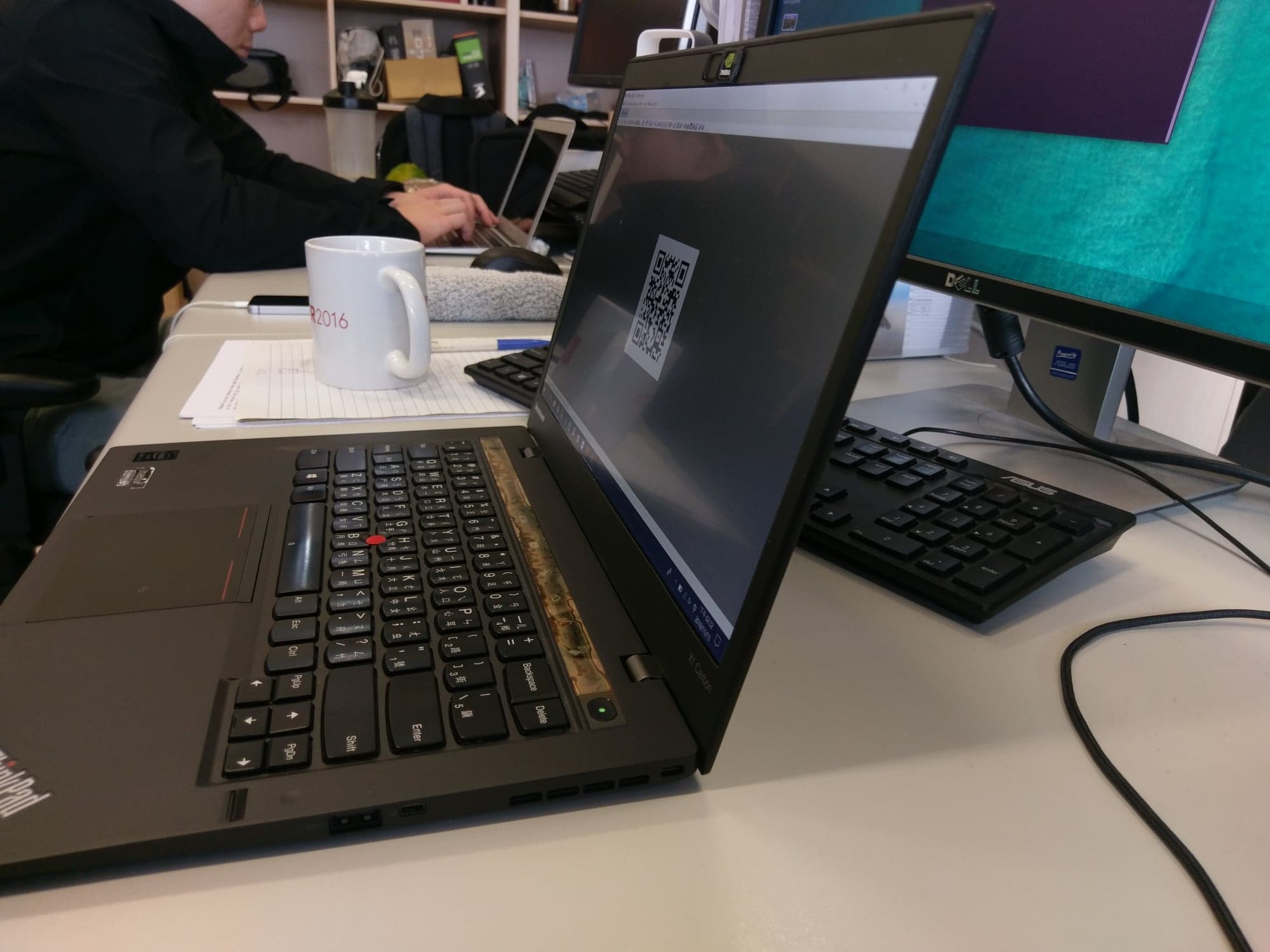 21
Projective Transformations
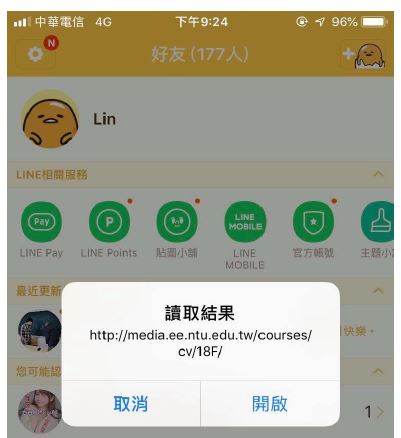 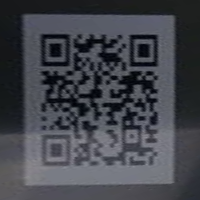 22
Projective Transformations
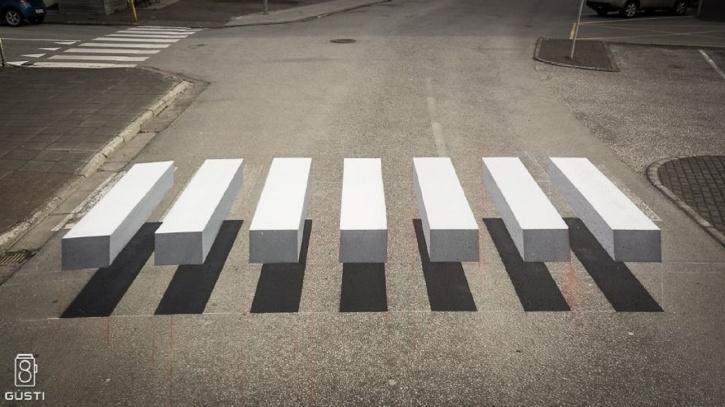 23
Projective Transformations
Is it possible to generate the ground-truth like below?
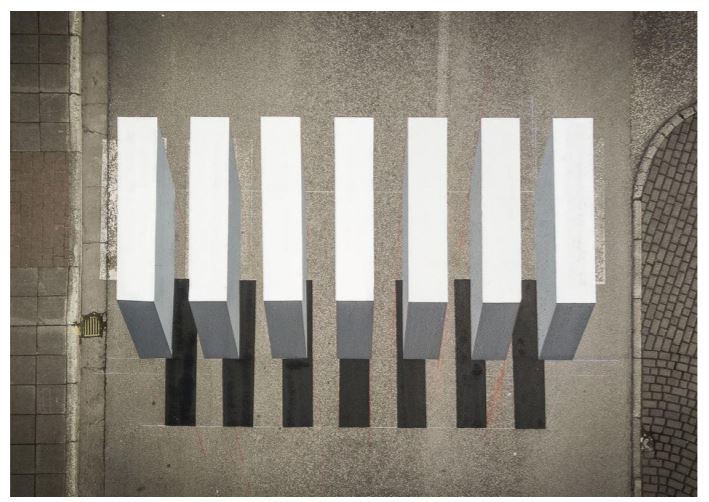 24
Projective Transformations
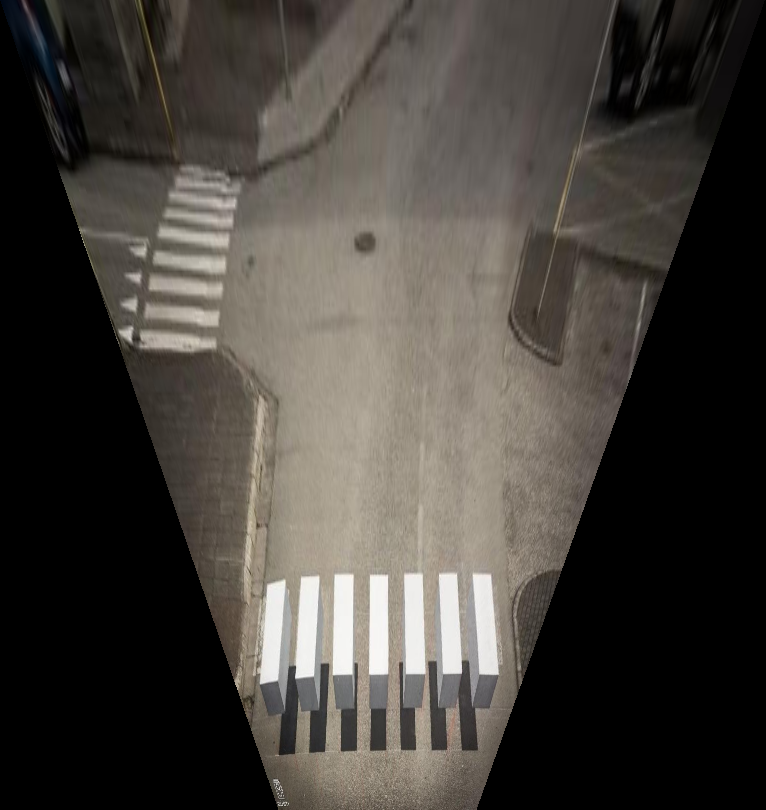 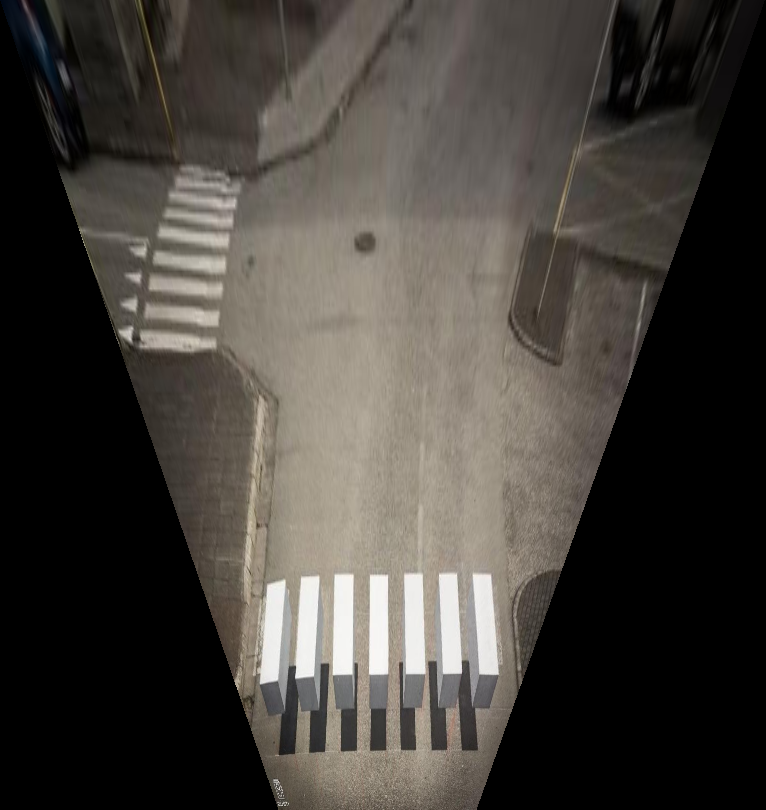 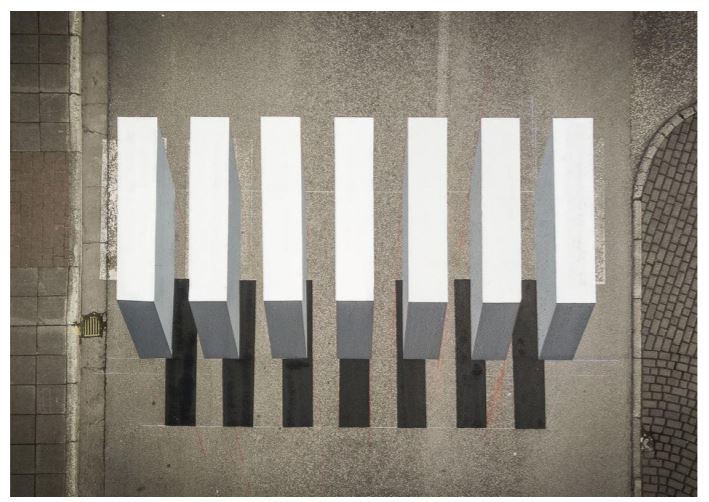 25
2D Alignment Using Least Squares
26
Projective 2D Motion
27
Projective 2D Motion
28
Projective 2D Motion
9×1
2×9
29
Projective 2D Motion
30
Projective 2D Motion
31
Projective 2D Motion
32
Projective 2D Motion
33
Projective 2D Motion
34
Projective 2D Motion
35
2D Alignment Using Least Squares
36
2D Alignment Using Least Squares
37
2D Alignment Using Least Squares
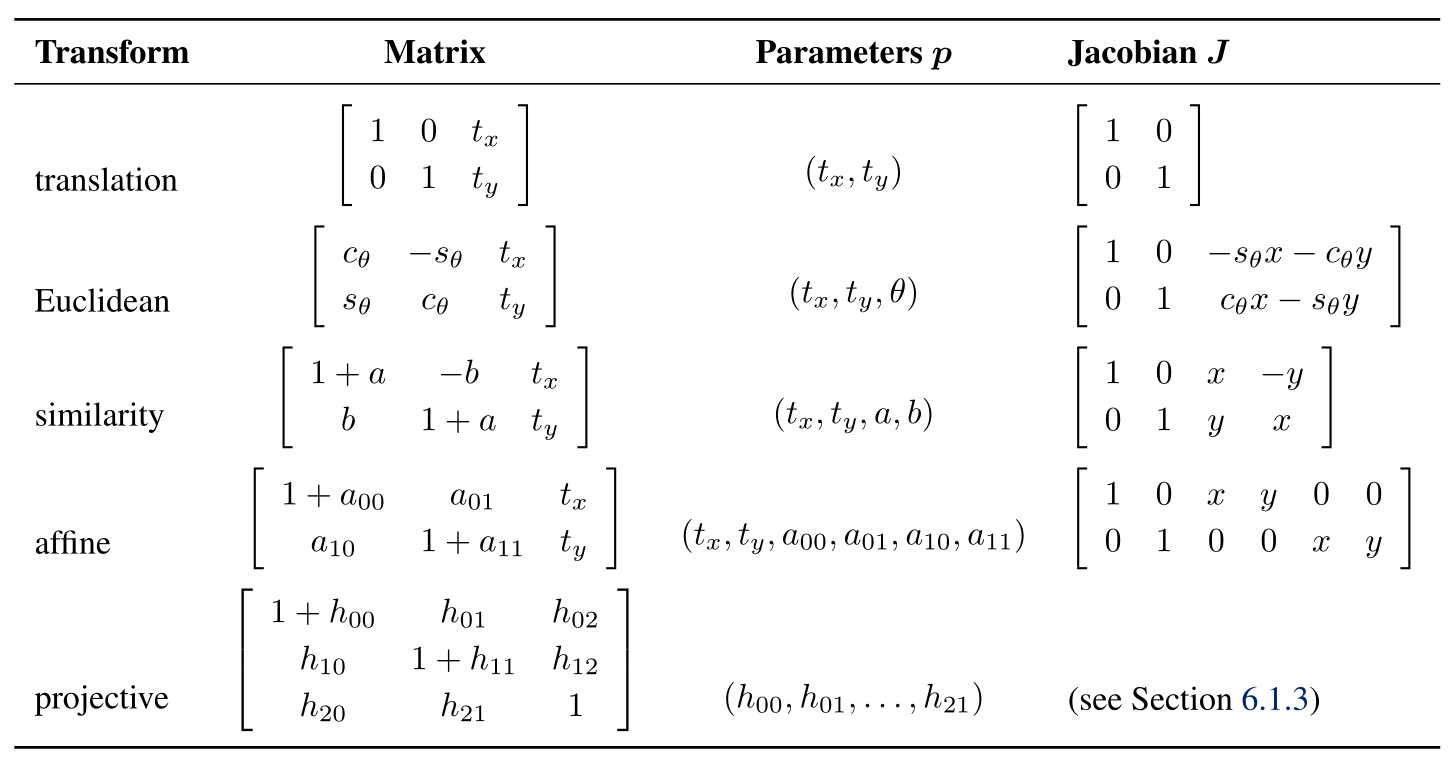 38
2D Alignment Using Least Squares
Linear least squares:



Find the minimum by solving:
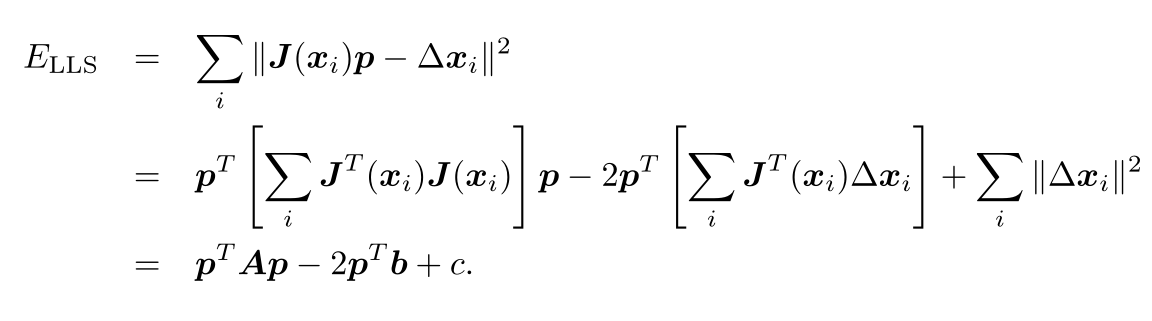 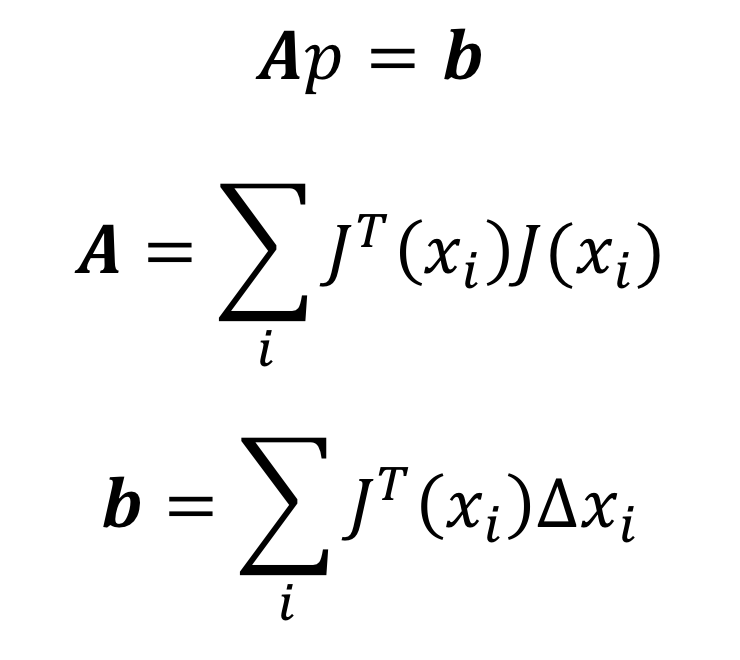 39
Robust least squares
40
Iterative algorithms
Most problems do not have a simple linear relationship
Non-linear least squares
Non-linear regression
41
Iterative algorithms
Iteratively find an update Δ𝑝 to the current parameter estimate 𝑝 by minimizing:
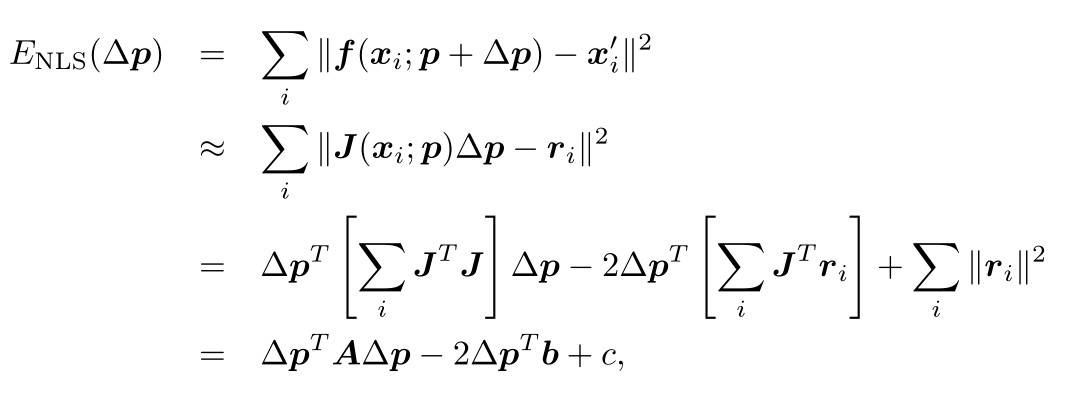 42
Iterative algorithms
43
RANSAC and Least Median of Squares
Sometimes, too many outliers will prevent IRLS (or other gradient descent algorithms) from converging to the global optimum.
A better approach is to find a starting set of inlier correspondences
RANSAC (RANdom SAmple Consensus)
Least Median of Squares
44
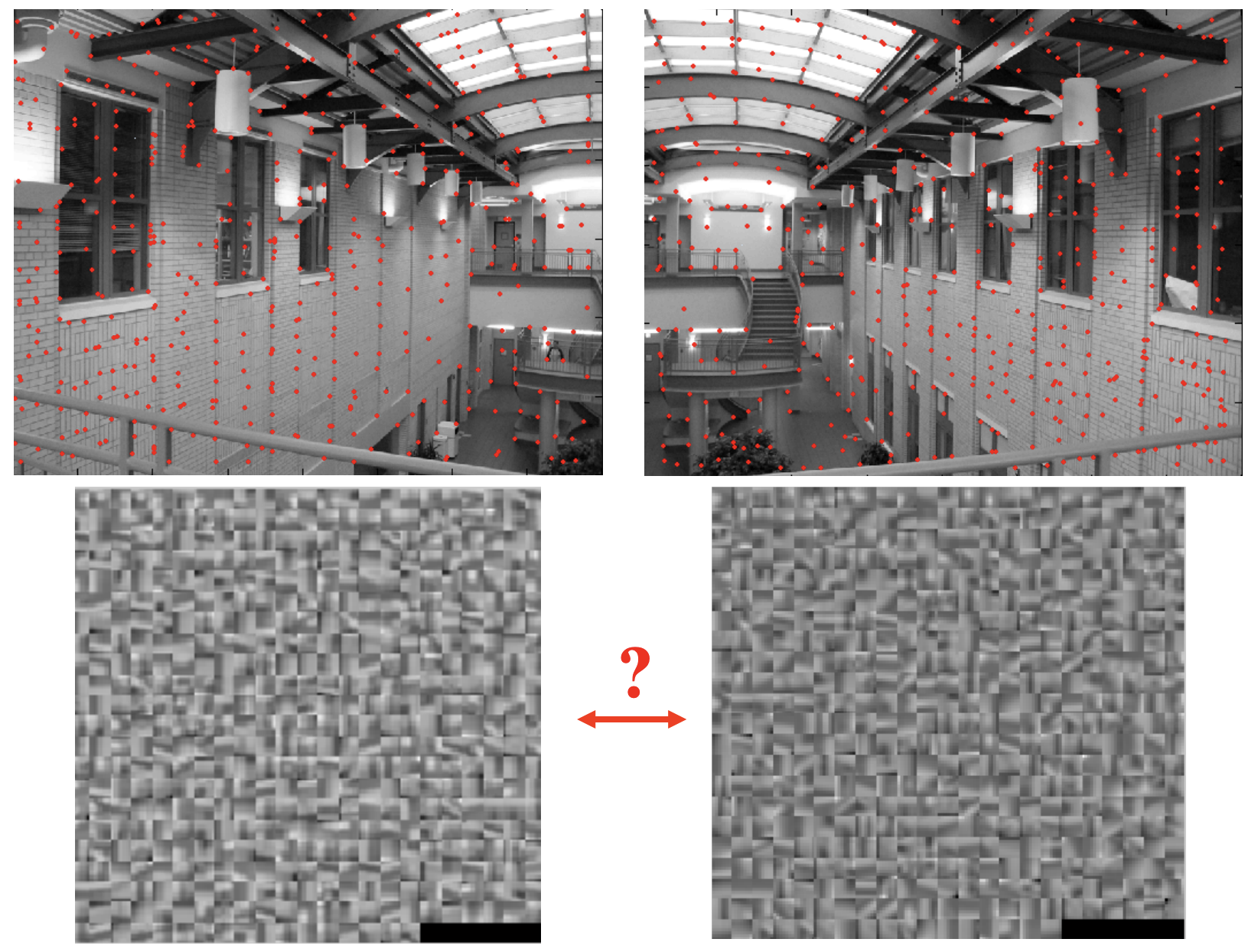 45
https://people.cs.umass.edu/~elm/Teaching/ppt/370/370_10_RANSAC.pptx.pdf
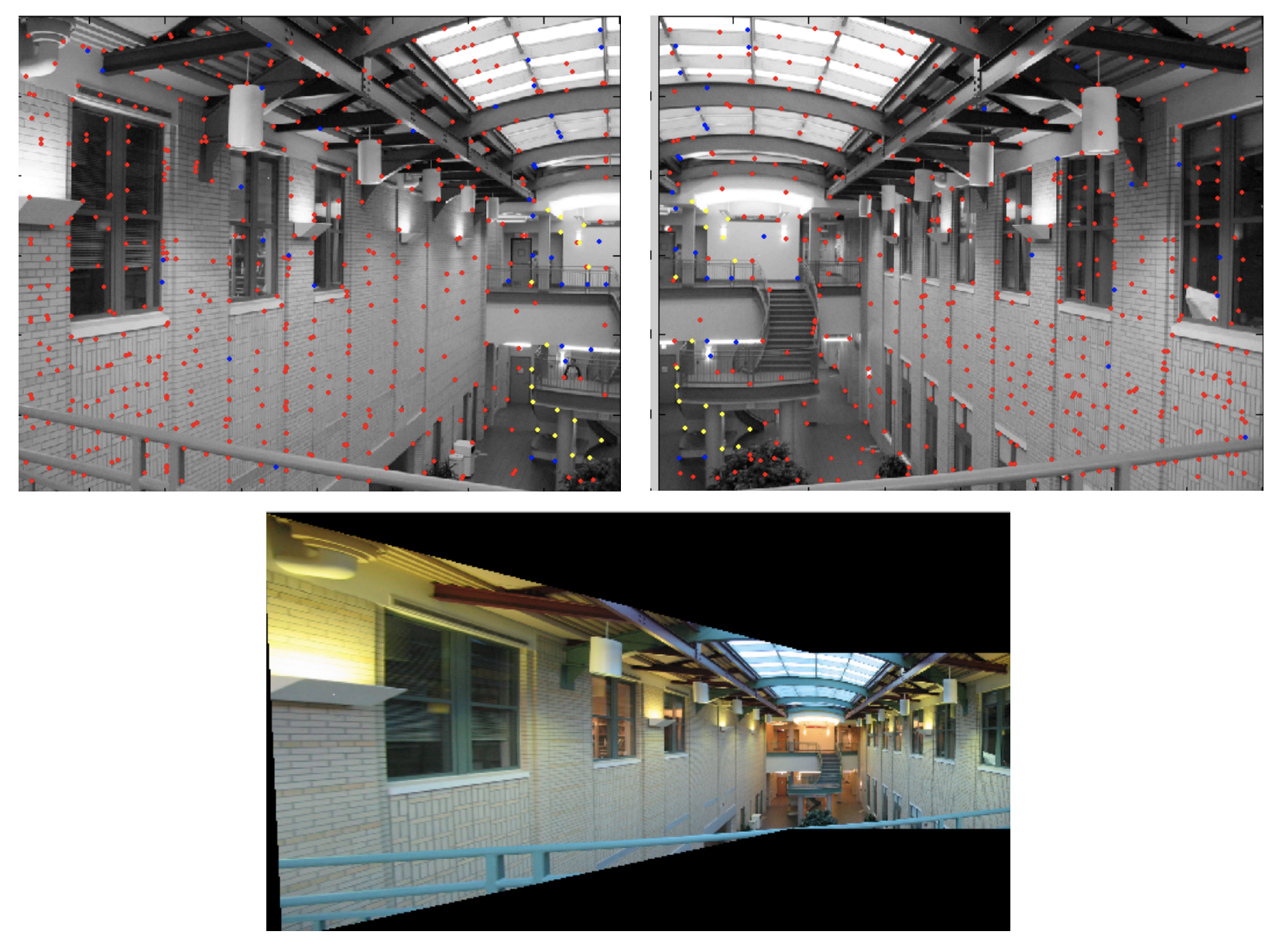 46
https://people.cs.umass.edu/~elm/Teaching/ppt/370/370_10_RANSAC.pptx.pdf
Outlier rejection
47
RANSAC and Least Median of Squares
48
RANSAC and Least Median of Squares
The random selection process is repeated 𝑆 times 
The sample set with the largest number of inliers (or with the smallest median residual) is kept as the final solution
49
Preemptive RANSAC
Only score a subset of the measurements in an initial round
Select the most plausible hypotheses for additional scoring and selection
Significantly speed up its performance
50
PROSAC
PROgressive ample Consensus
Random samples are initially added from the most “confident” matches
Speeding up the process of finding a likely good set of inliers
51
RANSAC
52
RANSAC
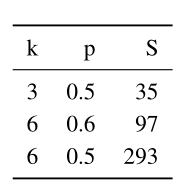 53
RANSAC
The number of trials S grows quickly with the number of sample points k used
Use the minimum number of sample points to reduce the number of trials
Which is also normally used in practice
54
3D Alignment
Many computer vision applications require the alignment of 3D points
Linear 3D transformations can use regular least squares to estimate parameters
55
3D Alignment
56
3D Alignment
57
3D Alignment
58
3D Alignment
The difference of these two techniques’ accuracy is negligible (below the effects of measurement noise)
Sometimes these closed-form algorithms are not applicable
59
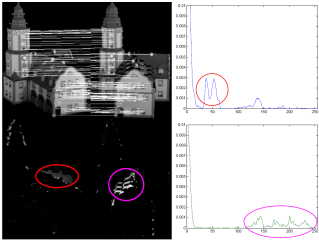 60
http://old.cescg.org/CESCG-2007/papers/Bonn-Koertgen-Marcel/
Pose Estimation
Estimate an object’s 3D pose from a set of 2D point projections
Linear algorithms
Iterative algorithms
61
Pose Estimation - Linear Algorithms
Simplest way to recover the pose of the camera
Form a set of linear equations analogous to those used for 2D motion estimation from the camera matrix form of perspective projection
62
Pose Estimation - Linear Algorithms
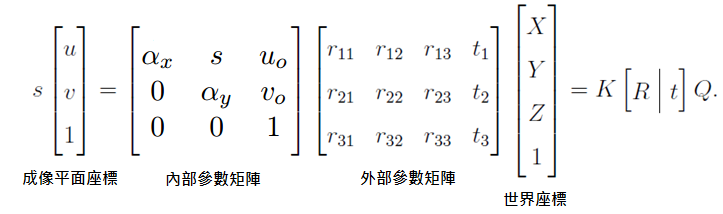 63
Pose Estimation - Linear Algorithms
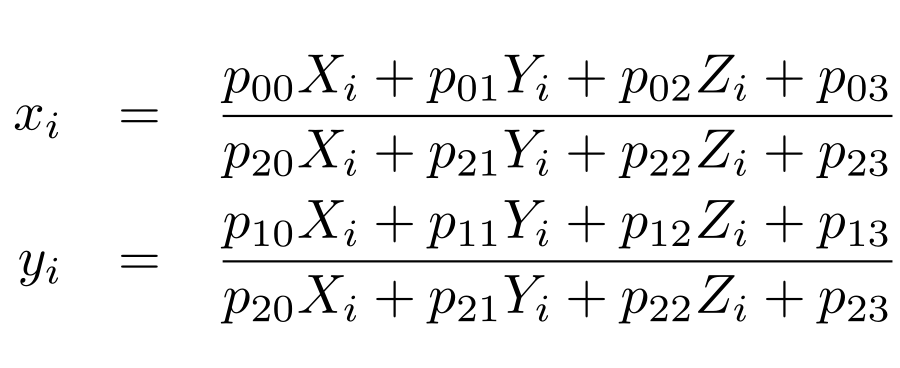 64
Pose Estimation - Linear Algorithms
65
Pose Estimation - Linear Algorithms
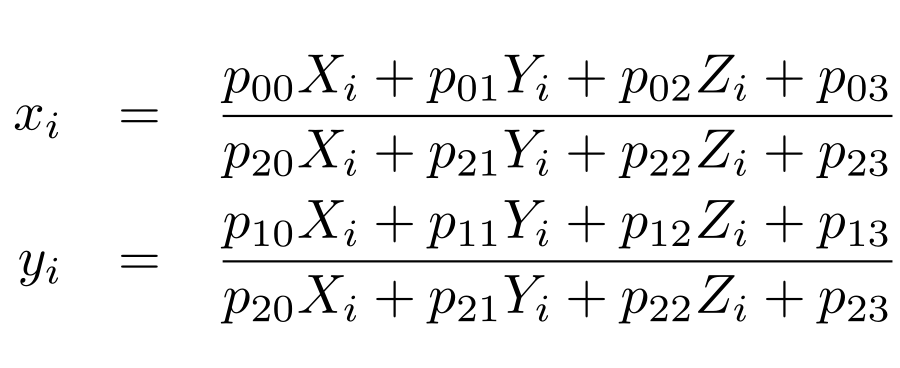 66
Pose Estimation - Linear Algorithms
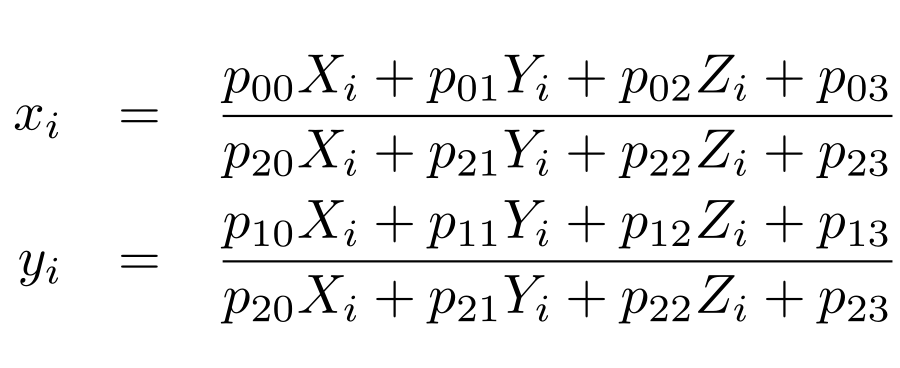 67
Pose Estimation - Linear Algorithms
68
Pose Estimation - Linear Algorithms
69
Pose Estimation - Linear Algorithms
70
Pose Estimation - Linear Algorithms
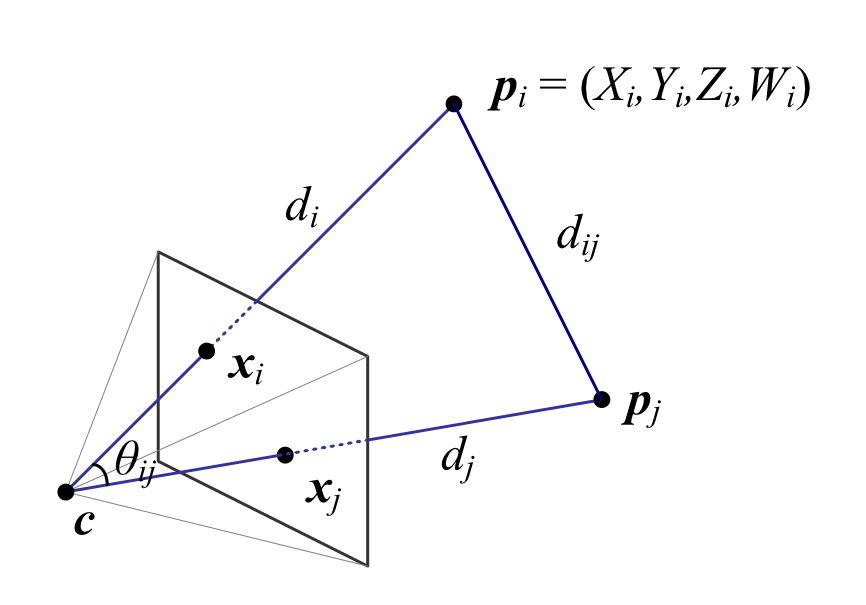 71
Pose Estimation - Linear Algorithms
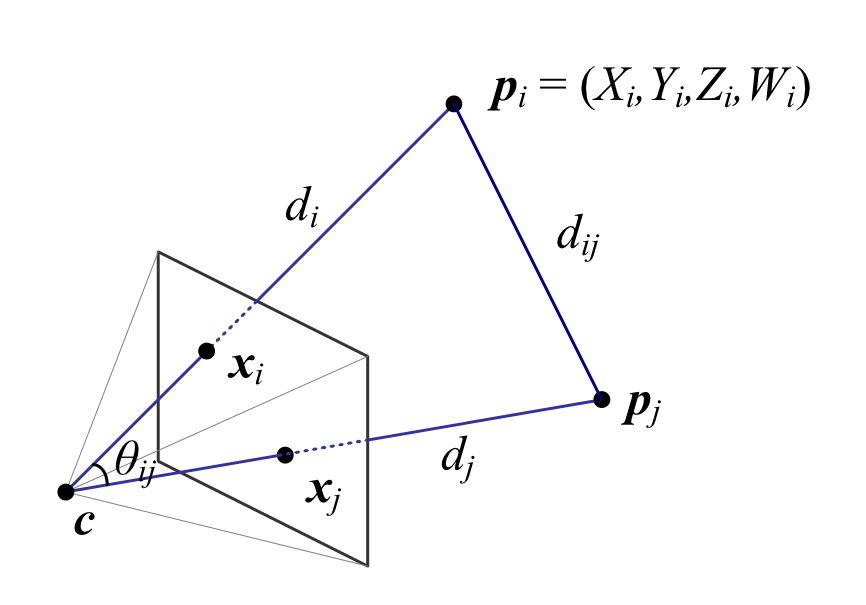 72
Pose Estimation - Linear Algorithms
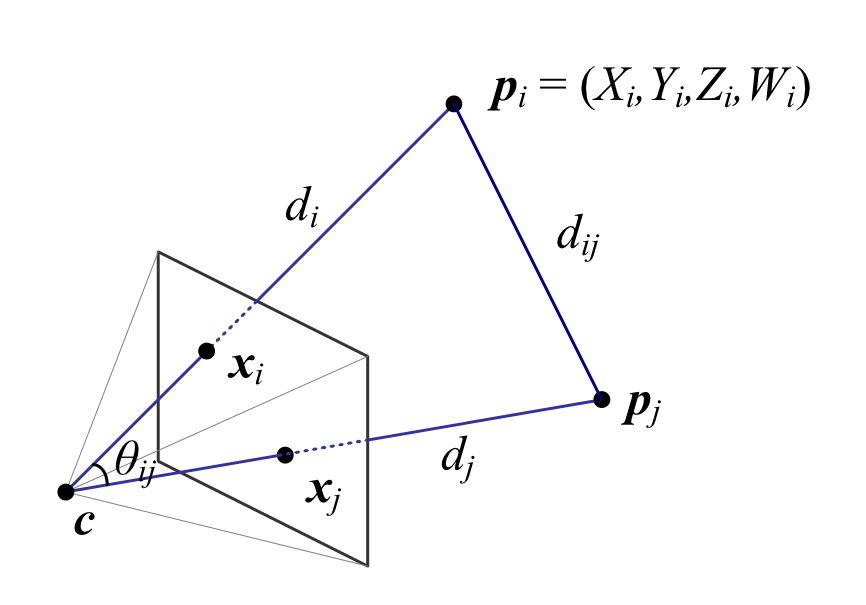 73
Pose Estimation - Linear Algorithms
74
Pose Estimation - Linear Algorithms
75
Pose Estimation - Linear Algorithms
76
Pose Estimation - Linear Algorithms
Minimal PnP solutions can be quite noise sensitive
Also suffer from bas-relief ambiguities 
Use the linear algorithm to obtain an initial pose estimation
Optimize this estimation using the iterative algorithm
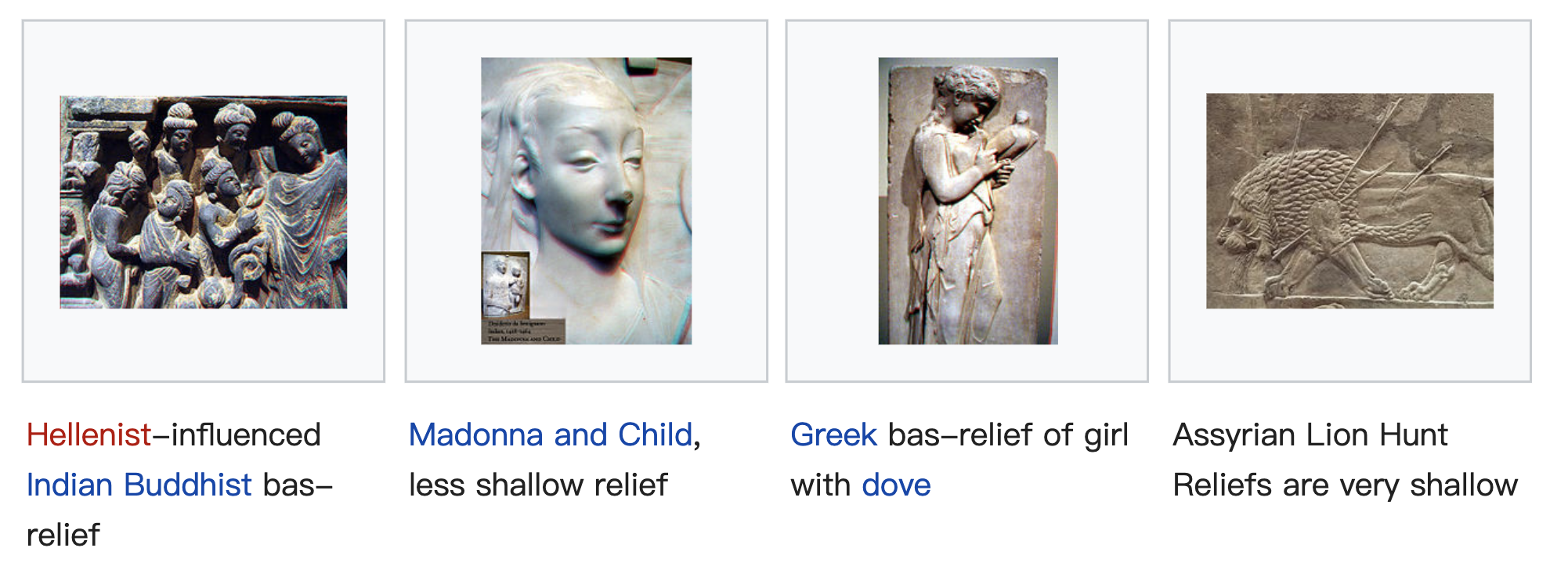 77
Pose Estimation - Iterative Algorithms
78
Pose Estimation - Iterative Algorithms
Iteratively minimize the robustified linearized reprojection errors:
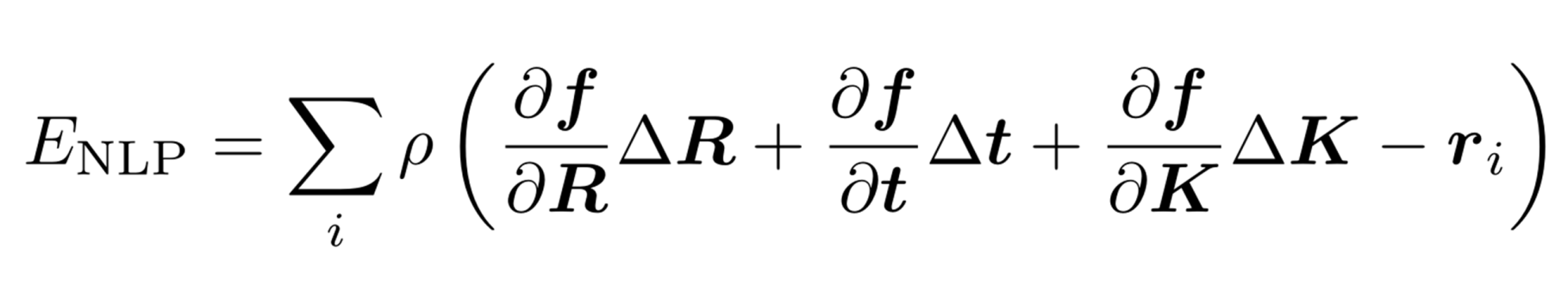 79
Pose Estimation - Iterative Algorithms
An easier to understand (and implement) version of the above non-linear regression problem can be constructed by re-writing the projection equations as a concatenation of simpler steps
80
Pose Estimation - Iterative Algorithms
81
Geometric Intrinsic Calibration
Intrinsic and extrinsic calibration can be computed at the same time
Intrinsic calibration: Internal camera calibration parameters
Extrinsic calibration: Pose of the camera
The classic approach to camera calibration
82
Calibration patterns
One of the more reliable ways to estimate a camera’s intrinsic parameters
In photogrammetry, it is common to set up a camera in a large field looking at distant calibration targets whose exact location has been pre-computed using surveying equipment
83
Calibration patterns
84
Calibration patterns
Span the calibration object as much of the workspace as possible if a smaller calibration rig needs to be used
Estimate the covariance in the parameters to determine the quality of calibration
85
Vanishing points
A man-made scene with a lot of rectangular objects such as boxes or room walls
Intersect the 2D lines corresponding to 3D parallel lines to compute their vanishing points
Use these to determine the intrinsic and extrinsic calibration parameters
86
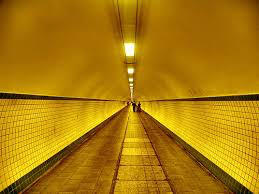 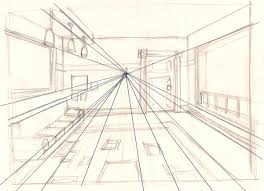 87
Vanishing points
88
Vanishing points
89
Vanishing points
90
Vanishing points
It is also possible to estimate the optical center as the orthocenter of the triangle formed by the three vanishing points
It is more accurate to re-estimate usingnon-linear least squares
91
Rotational motion
When no calibration targets are available but you can rotate the camera around its front nodal point 
We can calibrate the camera from a set of overlapping images by assuming that it is undergoing pure rotational motion
92
Rotational motion
93
Radial distortion
When images are taken with wide-angle lenses, it is often necessary to model lens distortions such as radial distortion
barrel distortion
pincushion distortion
94
Radial distortion
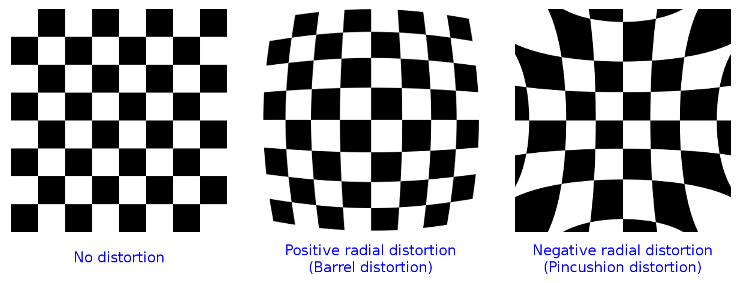 95
Radial distortion
96
97
Radial distortion
A lot of different ways to estimate the radial distortion parameters
One of the simplest and most useful way:
Take an image of a scene with a lot ofstraight lines
Adjust the parameters until all of the lines are straight
Plumb-line method
98
Radial distortion
Another approach is to use several overlapping images and to combine the estimation of the radial distortion parameters with the image alignment process
99
Radial distortion
100
Radial distortion
Sometimes we need more general models of lens distortion
The general approach of either using calibration rigs with known 3D positions or self-calibration through the use of multiple overlapping images of a scene can both be used
101